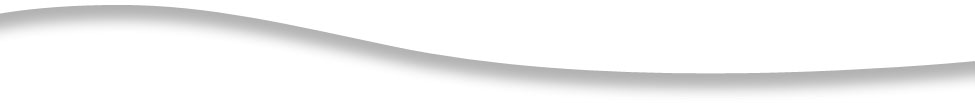 PROJEKT BUDŻETU 
MIASTA KĘDZIERZYN-KOŹLE NA ROK 2025
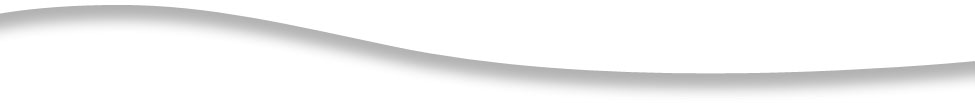 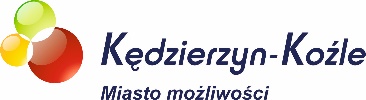 www.kedzierzynkozle.pl
PROJEKT BUDŻETU MIASTA KĘDZIERZYN-KOŹLE NA ROK 2025
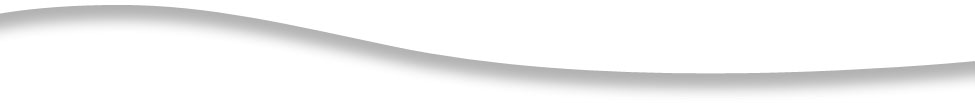 DOCHODY I PRZYCHODY 
495,25 mln zł
DOCHODY 
MAJĄTKOWE
36,08 mln zł
PRZYCHODY
75,54 mln zł
DOCHODY 
BIEŻĄCE
383,63 mln zł
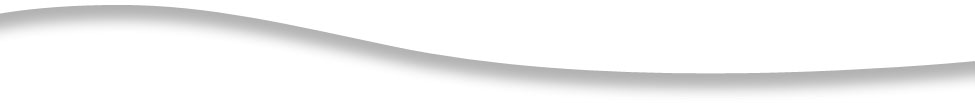 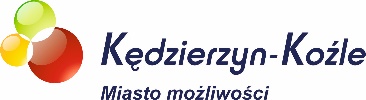 2/16
www.kedzierzynkozle.pl
PROJEKT BUDŻETU MIASTA KĘDZIERZYN-KOŹLE NA ROK 2025
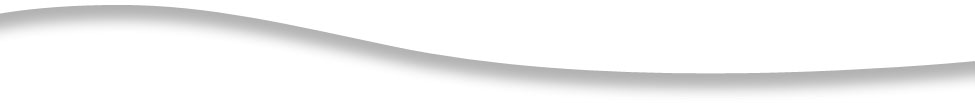 DOCHODY BIEŻĄCE  383,63 mln zł

Dochody własne 357,68 mln zł 
dochody własne wpływy z podatków i opłat – 322,57 mln zł
pozostałe dochody - 35,11 mln zł
Dotacje 25,95 zł
rodzina (m.in. świadczenia rodzinne) - 15,98  mln zł
pomoc społeczna - 6,72 mln zł
pozostałe dotacje – 3,25 mln zł
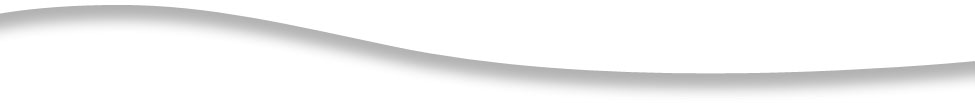 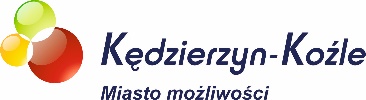 3/16
www.kedzierzynkozle.pl
PROJEKT BUDŻETU MIASTA KĘDZIERZYN-KOŹLE NA ROK 2025
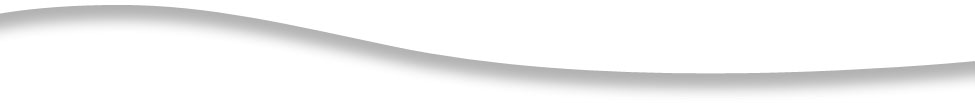 DOCHODY MAJĄTKOWE  36,08 mln zł

dotacje i środki na inwestycje – 24,63 mln zł
wpływy ze sprzedaży majątku -11,37 mln zł
wpływy z tytułu przekształcenia prawa użytkowania wieczystego w prawo własności - 0,8 mln zł
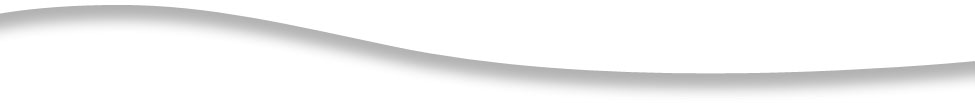 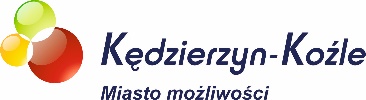 4/16
www.kedzierzynkozle.pl
PROJEKT BUDŻETU MIASTA KĘDZIERZYN-KOŹLE NA ROK 2025
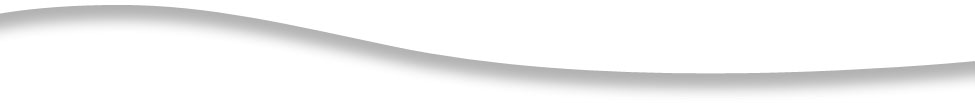 WYDATKI + ROZCHODY  495,25 mln zł
Wydatki bieżące  370,93 mln zł
Wydatki majątkowe  111,72 mln zł
Rozchody  12,60 mln zł
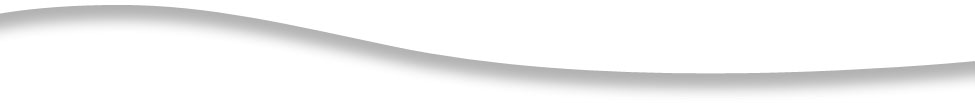 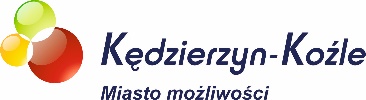 5/16
www.kedzierzynkozle.pl
PROJEKT BUDŻETU MIASTA KĘDZIERZYN-KOŹLE NA ROK 2025
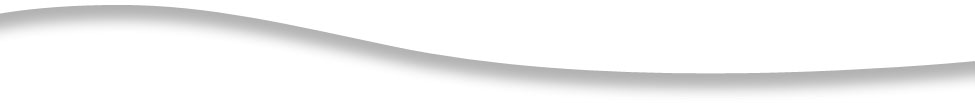 WYDATKI BIEŻĄCE  370,93 mln zł


 oświata (m.in. wynagrodzenia nauczycieli, utrzymanie szkół 
      i przedszkoli) - 161,21 mln zł
 rodzina (m.in. świadczenia, utrzymanie żłobków) - 29,13 mln zł
 pomoc społeczna (m.in. zasiłki MOPS, Promyczek) - 35,55 mln zł
 remonty dróg – 4,56 mln zł
 ochrona zdrowia (m.in. badania profilaktyczne) - 2,36 mln zł
 dotacje dla gminnych jednostek kultury (MOK, MBP, muzeum) - 9,38 mln zł
 wydatki MOSiR – 18,65 mln zł
 inne - 110,09 mln zł
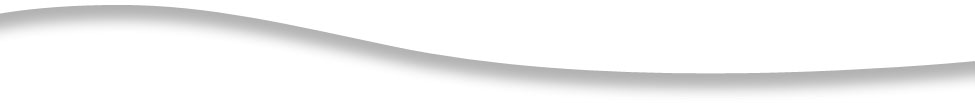 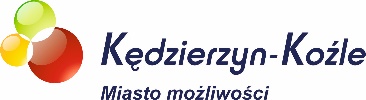 6/16
www.kedzierzynkozle.pl
PROJEKT BUDŻETU MIASTA KĘDZIERZYN-KOŹLE NA ROK 2025
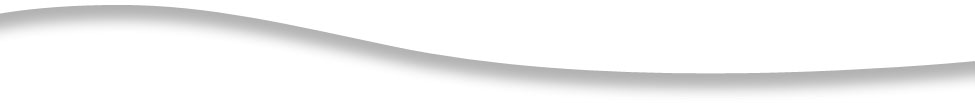 7,70%
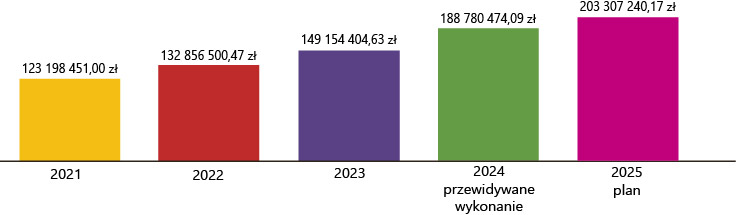 WYNAGRODZENIA
11,74%
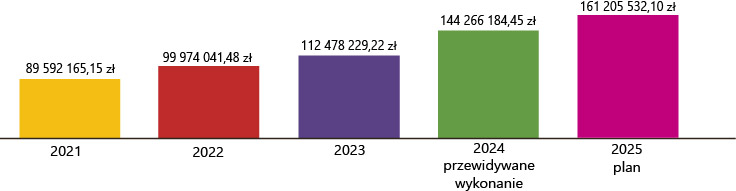 WYDATKI NA OŚWIATĘ
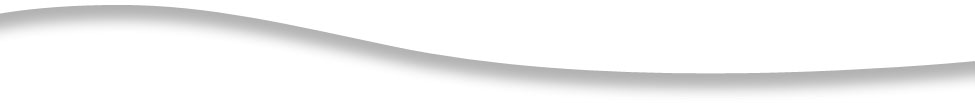 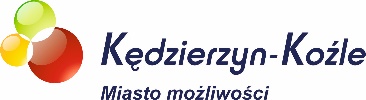 7/16
www.kedzierzynkozle.pl
PROJEKT BUDŻETU MIASTA KĘDZIERZYN-KOŹLE NA ROK 2025
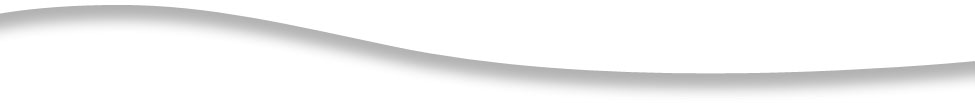 3,34%
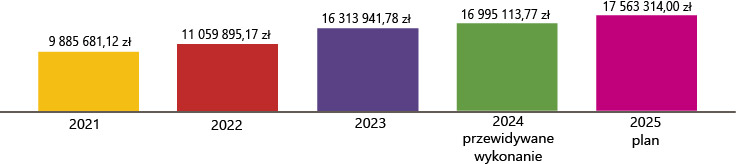 ENERGIA
18,29%
OCZYSZCZANIE MIASTA
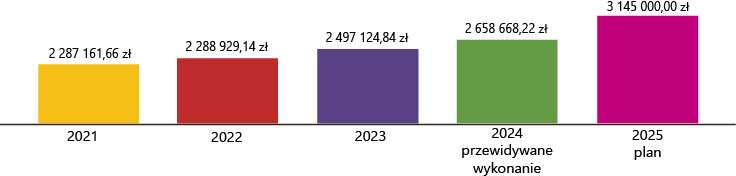 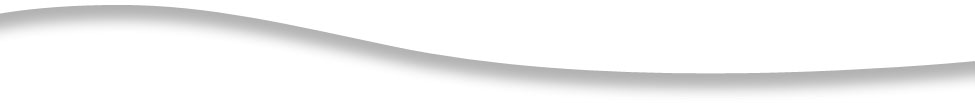 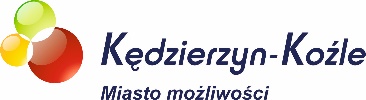 8/16
www.kedzierzynkozle.pl
PROJEKT BUDŻETU MIASTA KĘDZIERZYN-KOŹLE NA ROK 2025
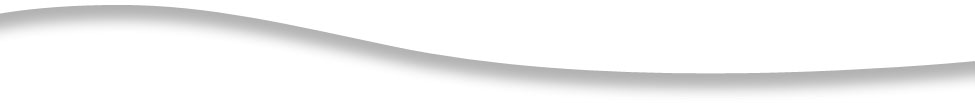 29%
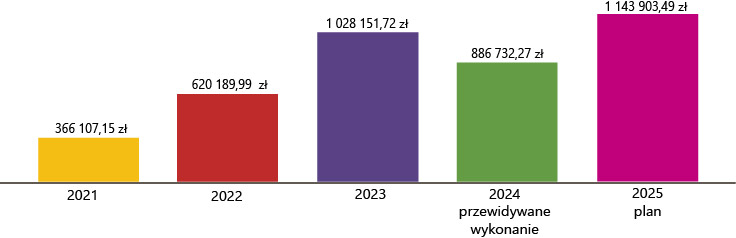 ZIMOWE 
UTRZYMANIE DRÓG
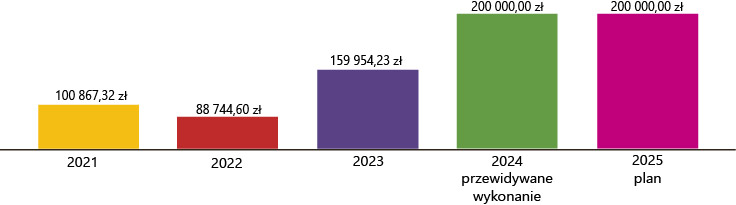 UTRZYMANIE DRZEW
 I KRZEWÓW W PASACH
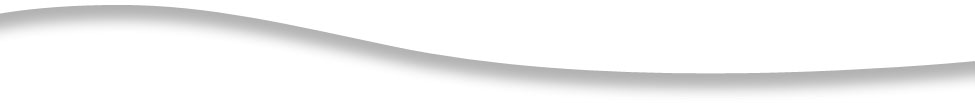 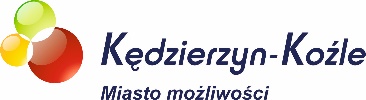 9/16
www.kedzierzynkozle.pl
PROJEKT BUDŻETU MIASTA KĘDZIERZYN-KOŹLE NA ROK 2025
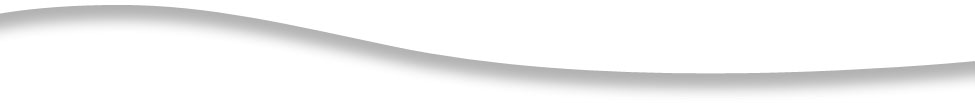 77,72%
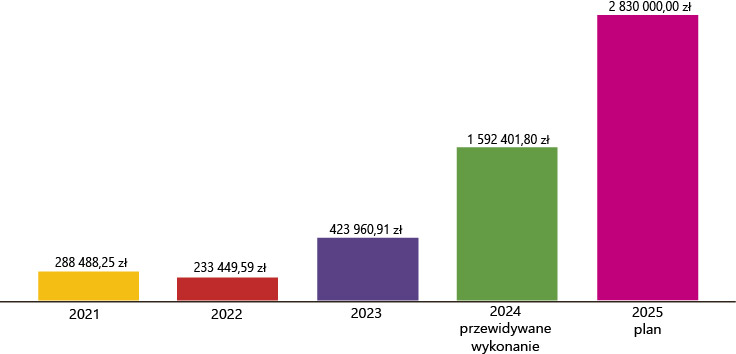 WYPŁATA ODSZKODOWAŃ
ZA PRZEJĘTE GRUNTA
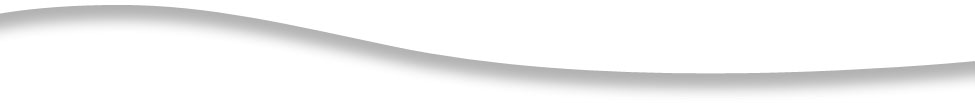 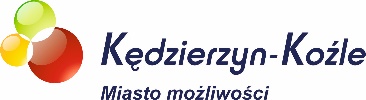 10/16
www.kedzierzynkozle.pl
PROJEKT BUDŻETU MIASTA KĘDZIERZYN-KOŹLE NA ROK 2025
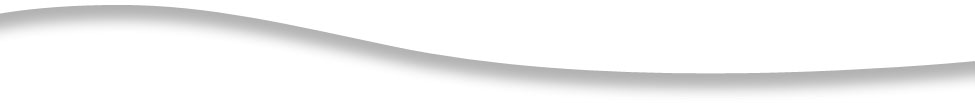 20,14%
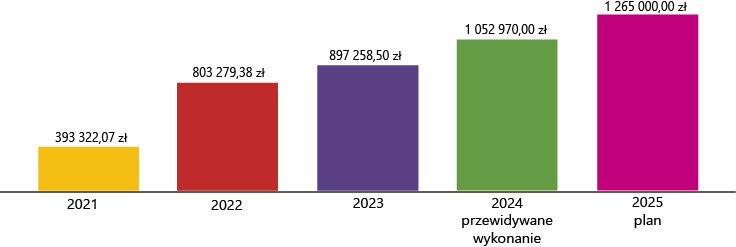 OBSŁUGA RATOWNIKÓW 
MOSIR
9,49%
OCHRONA OBIEKTÓW
MOSIR
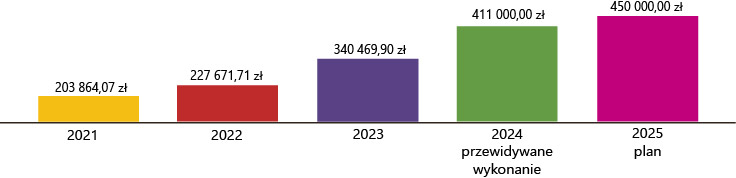 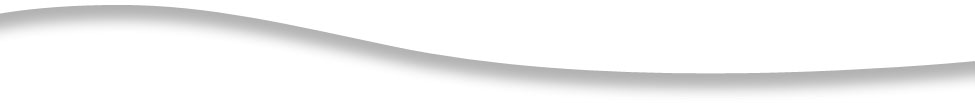 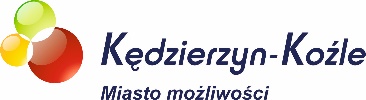 11/16
www.kedzierzynkozle.pl
PROJEKT BUDŻETU MIASTA KĘDZIERZYN-KOŹLE NA ROK 2025
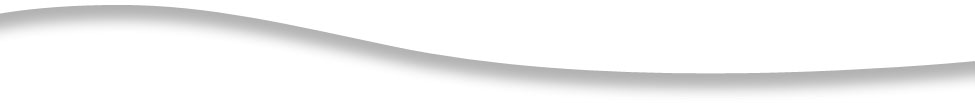 KOSZTY POSIŁKÓW (OBIADÓW)
DLA PODOPIECZNYCH MOPS
50%
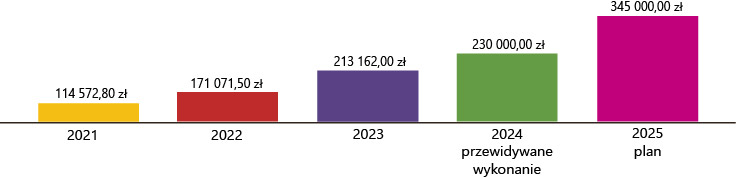 28,09%
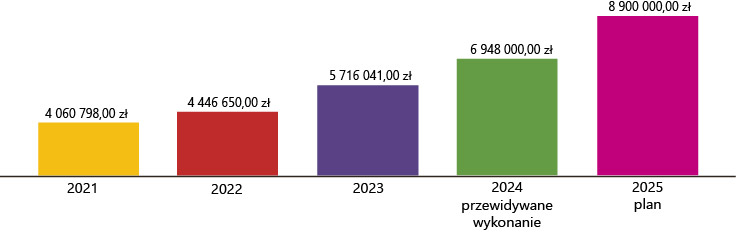 UTRZYMANIE MIESZKAŃCÓW 
W DOMACH POMOCY 
SPOŁECZNEJ
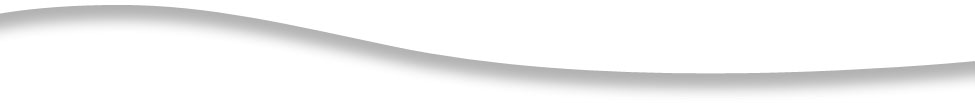 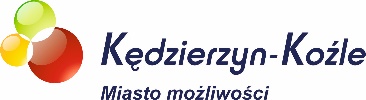 12/16
www.kedzierzynkozle.pl
PROJEKT BUDŻETU MIASTA KĘDZIERZYN-KOŹLE NA ROK 2025
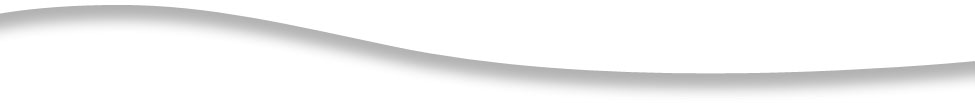 OGRANICZENIE NISKIEJ EMISJI
(WYMIANA PIECÓW)
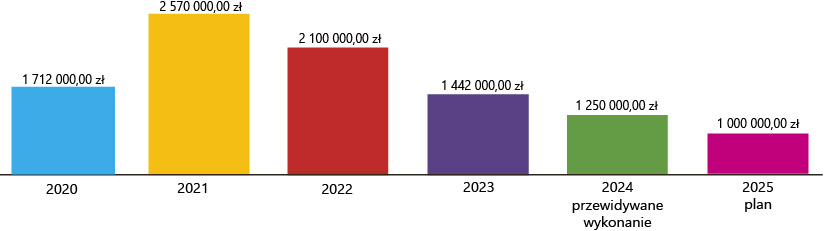 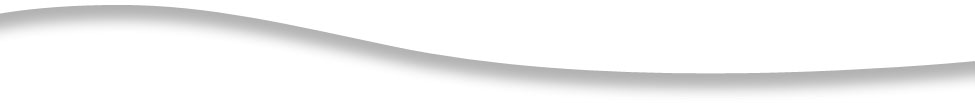 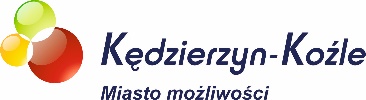 13/16
www.kedzierzynkozle.pl
PROJEKT BUDŻETU MIASTA KĘDZIERZYN-KOŹLE NA ROK 2025
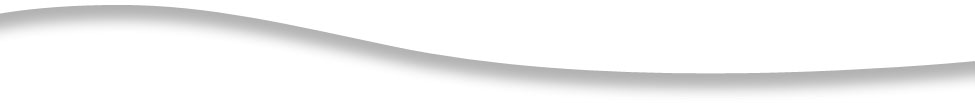 WYDATKI MAJĄTKOWE  111,72 mln zł

Inwestycje drogowe  61,02 mln zł
PT i budowa łącznika obwodnicy północnej – 20,00 mln zł 
PT i przebudowa ul. Tadeusza Kościuszki – 3,00 mln zł 
PT i przebudowa ul. Romana Dmowskiego - 5,00 mln zł 
PT i przebudowa ul. Mikołaja z Koźla – 3,00 mln zł
PT i wykonanie budowy ul. Jasińskiego - 2,80 mln zł
Budowa ścieżek rowerowych – 13,00 mln zł
Remont Rynku z przyległym ulicami – 2,5 mln zł
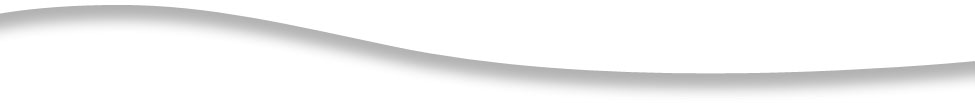 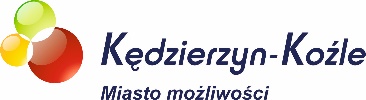 14/16
www.kedzierzynkozle.pl
PROJEKT BUDŻETU MIASTA KĘDZIERZYN-KOŹLE NA ROK 2025
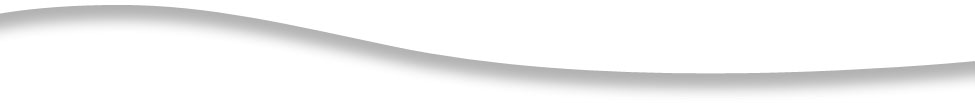 Budowa boiska wielofunkcyjnego w Szkole Podstawowe w Rogach – 6,00 mln zł
Budowa boiska wielofunkcyjnego przy PSP nr 9 - 6,00 mln zł
Adaptacja pomieszczeń w celu utworzenia nowych miejsc opieki w Żłobku nr 10 - 3,50 mln zł 
Zakup 2 autobusów elektrycznych wraz z infrastrukturą ładowania pojazdów - 9,64 mln zł 
Modernizacja boisk ORLIK ul. 9 Maja, Partyzantów, Skarbowa – 1,87 mln zł
Modernizacja gminnych lokali mieszkalnych – 0,80 mln zł
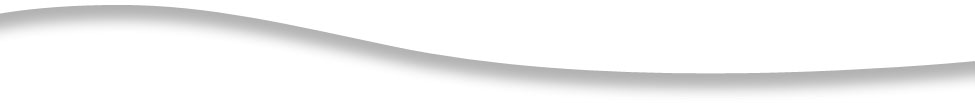 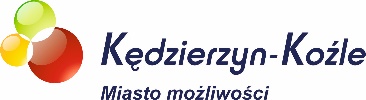 15/16
www.kedzierzynkozle.pl
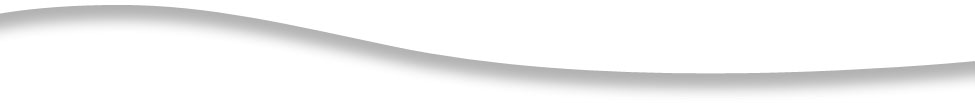 Dziękuję za uwagę.
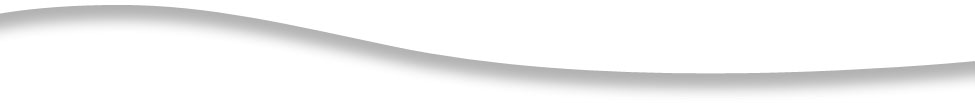 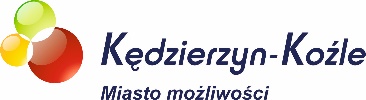 16/16
www.kedzierzynkozle.pl